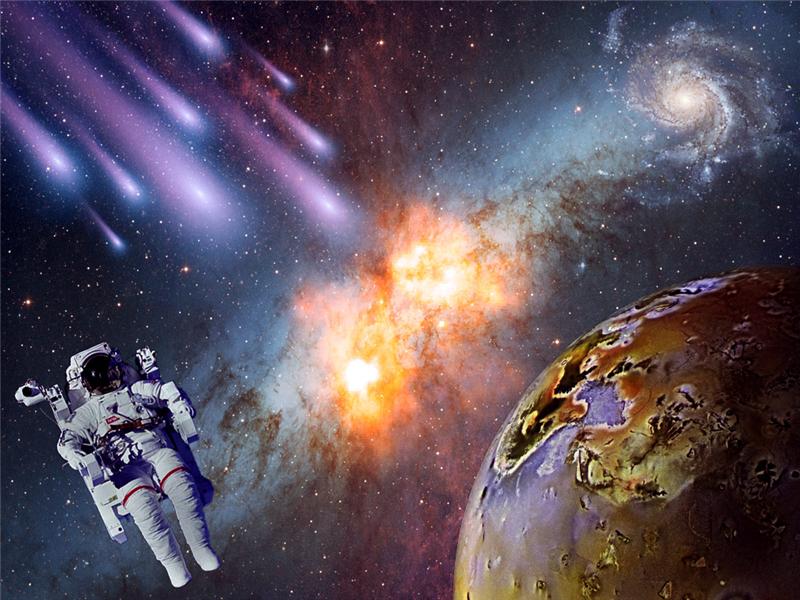 День космонавтики
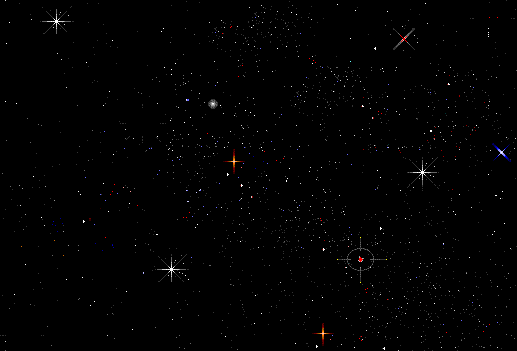 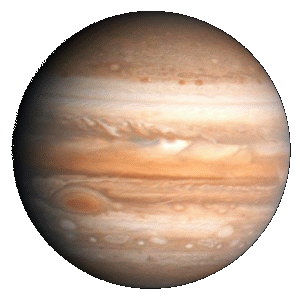 SOS
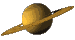 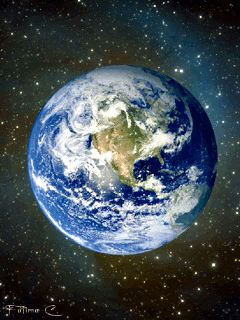 SOS
SOS
SOS
SOS
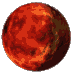 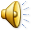 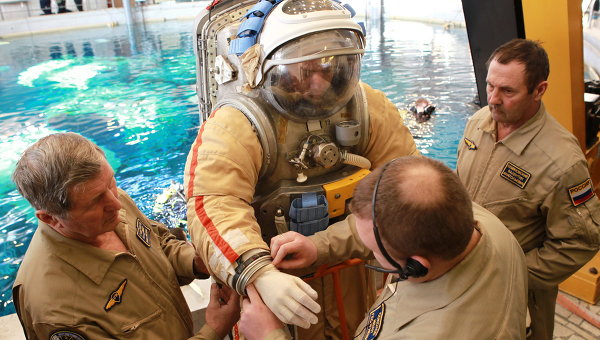 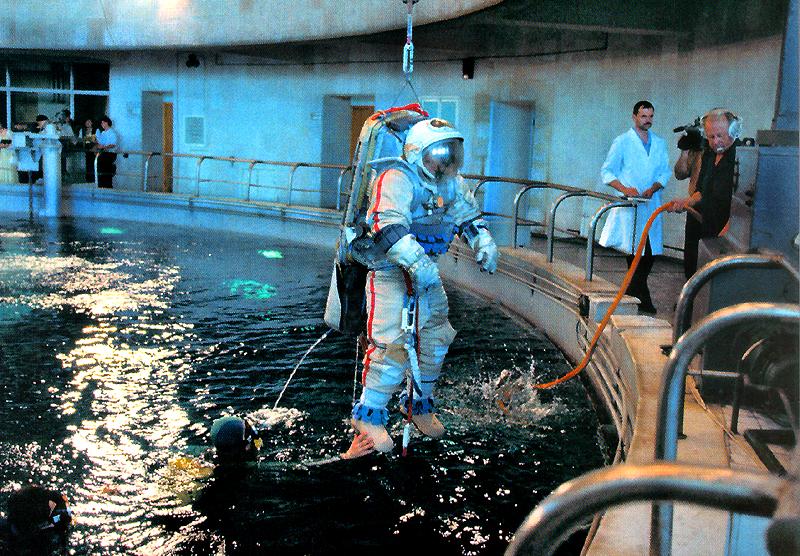 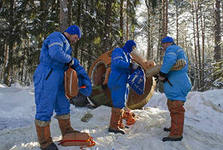 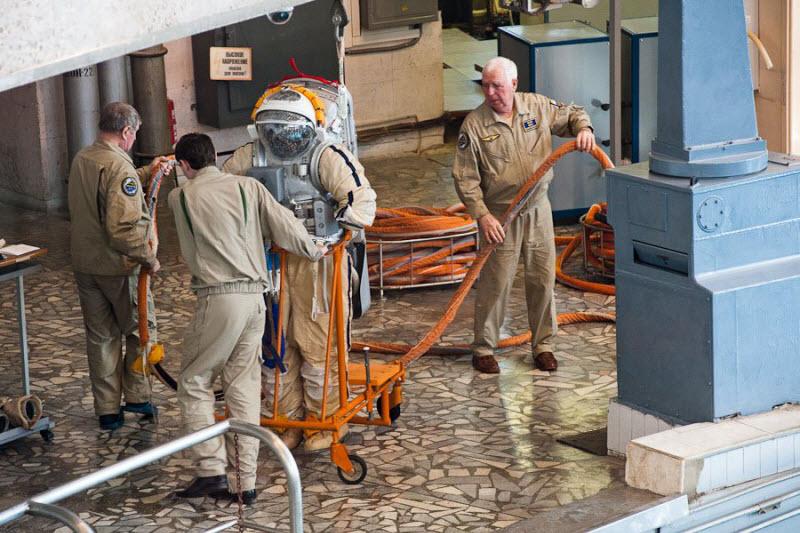 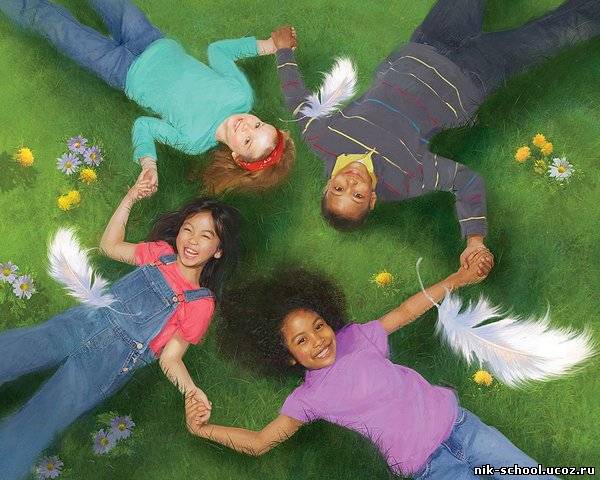 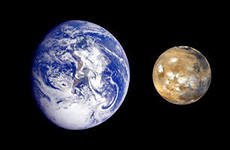 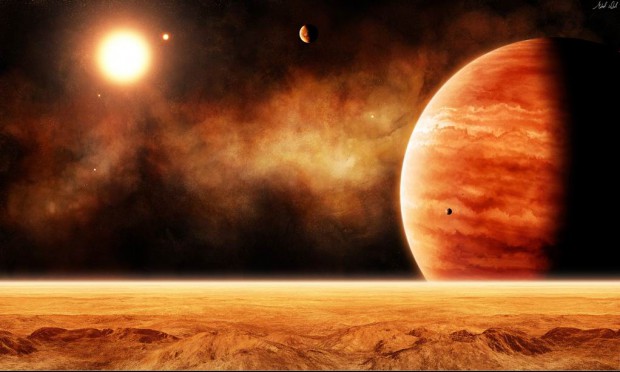 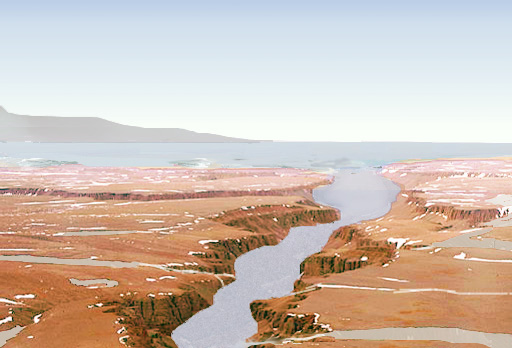 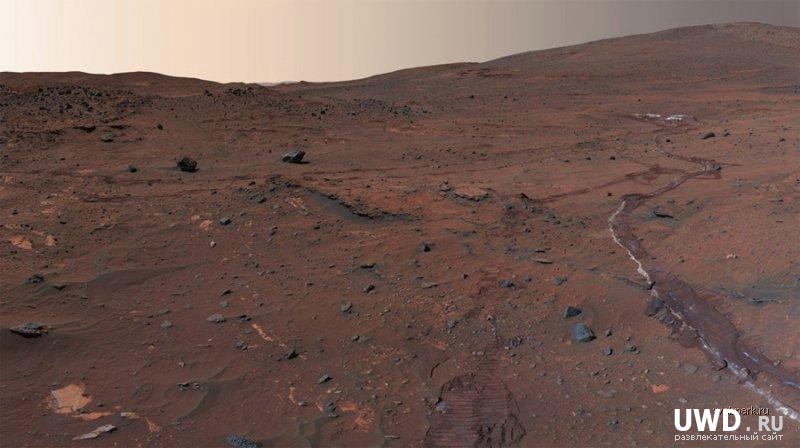 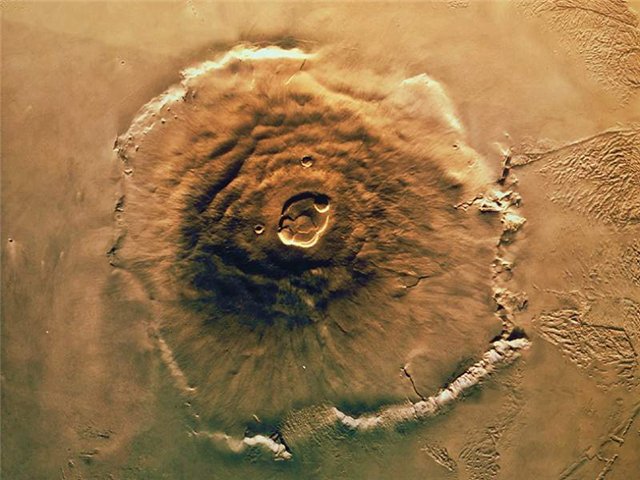 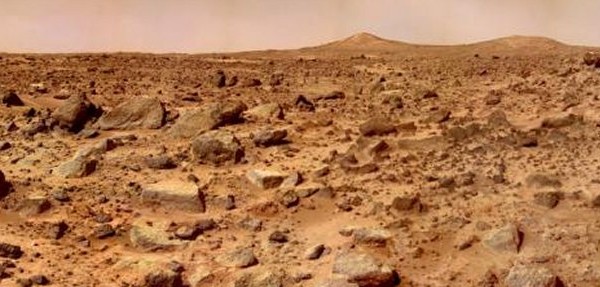 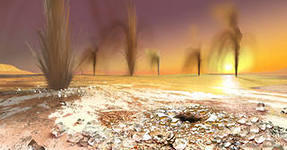 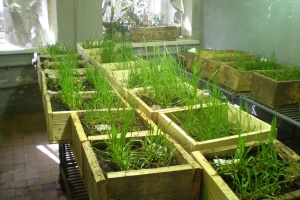 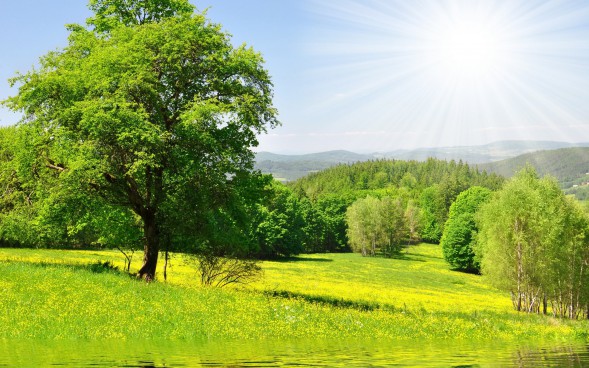 Берегите эти земли, эти воды,
Даже малую былиночку любя.
Берегите всех зверей внутри природы
Убивайте лишь зверей внутри себя